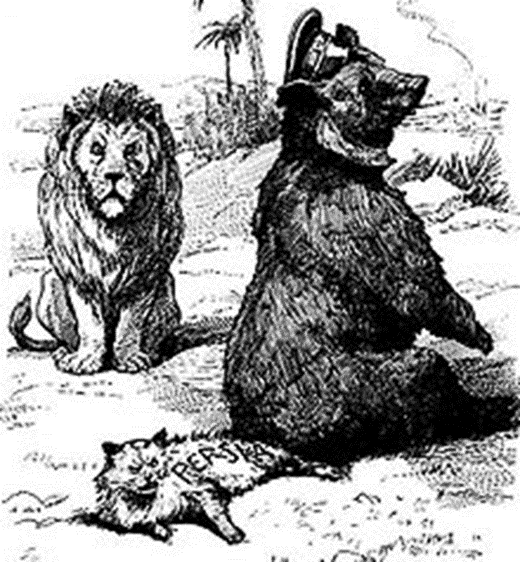 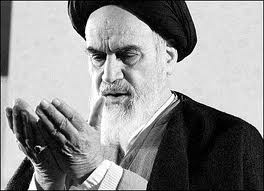 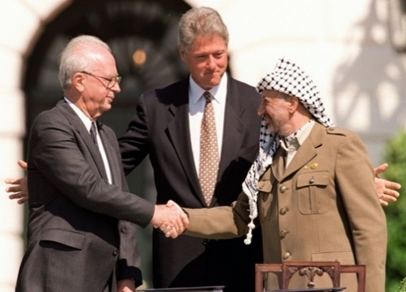 MIDDLE EAST CROSSROADS
Mgr. Eva Taterova, M.A., Ph.D.
Faculty of Social Studies
Masaryk University
COURSE OVERVIEW
Online MS Teams: https://teams.microsoft.com/l/channel/19%3a72a3caf32d2d473da3a4c9173aa29238%40thread.tacv2/Obecn%25C3%25A9?groupId=2ec1f2ff-ba5b-404b-8a06-00de9f4a6667&tenantId=11904f23-f0db-4cdc-96f7-390bd55fcee8

Credits: 4 ECTS

Lecturer: Mgr. Eva Taterova, M.A., Ph.D. (evataterova@gmail.com)
COURSE SCHEDULE
March 4: Introduction: scope of the course, organization of the course, and course requirements
March 11: Looking Back: Middle East in last 100 years.
March 18: Carving up the Middle East in and after WWI: Was Europe lucky, evil, or smart?
March 25: The Pragmatic Superpowers: Winning the Cold War in the Middle East.
April 1: The Suez Crisis: New Saladin of the Arab World and a final confirmation of European decline.
COURSE SCHEDULE
April 1: The Suez Crisis: New Saladin of the Arab World and a final confirmation of European decline.
April 8: Iranian Revolution 1978: Great Satan, Little Satan demonizing epithets and the spread of anti-western propaganda in the Middle East.
April 15: Kurdish Issue and Palestinian Issue: Do all nations deserve their own state?
April 22: 1990s as the Decade of Hope: Does peace even have a chance in the Middle East?
April 29: Online essay
COURSE SCHEDULE
May 6: Global Jihadism: Clash of civilization confirmed?
May 13: Interpreting the Arab Spring: Can democracy work in the Middle East?
May 20: Current events in the Middle East
May 27: Final exam
COURSE ACTIVITIES
Presentation: The topics will be chosen by the students from the list available in IS. (30 points)

Online essay: April 29, 2021 (20 points)

Final Exam: May-June, 5 open questions (60 points)
PRESENTATION
Each presentation is about 20 minutes long.

Consists of a short summary/background to the given topic, critical analysis of the problem, questions for in-class discussion, and literature and sources.
PRESENTATION TOPICS
April 1 Anwar Saddat
April 8 ayatollah Ali Khamenei
April 15 Yasser Arafat
April 22 Binyamin Netanyahu
May 6 Abu Bakr al-Baghdadi
May 13 Bashar Assad
May 20 Mohammed bin Salman
ONLINE ESSAY
The students shall provide critical assessment of the perspectives to the given topic based on classes and readings. The students are expected to integrate the readings in a thoughtful way, not just summarize them. 

Sample question: Discuss the consequences of Arab Spring for the Middle East.
GRADES
A		92 - 100
B		84 - 91
C		76 - 83
D		68 - 75
E		60 - 67
F		less than 60 points
page 10
THANK YOU FOR YOUR ATTENTION